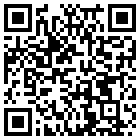 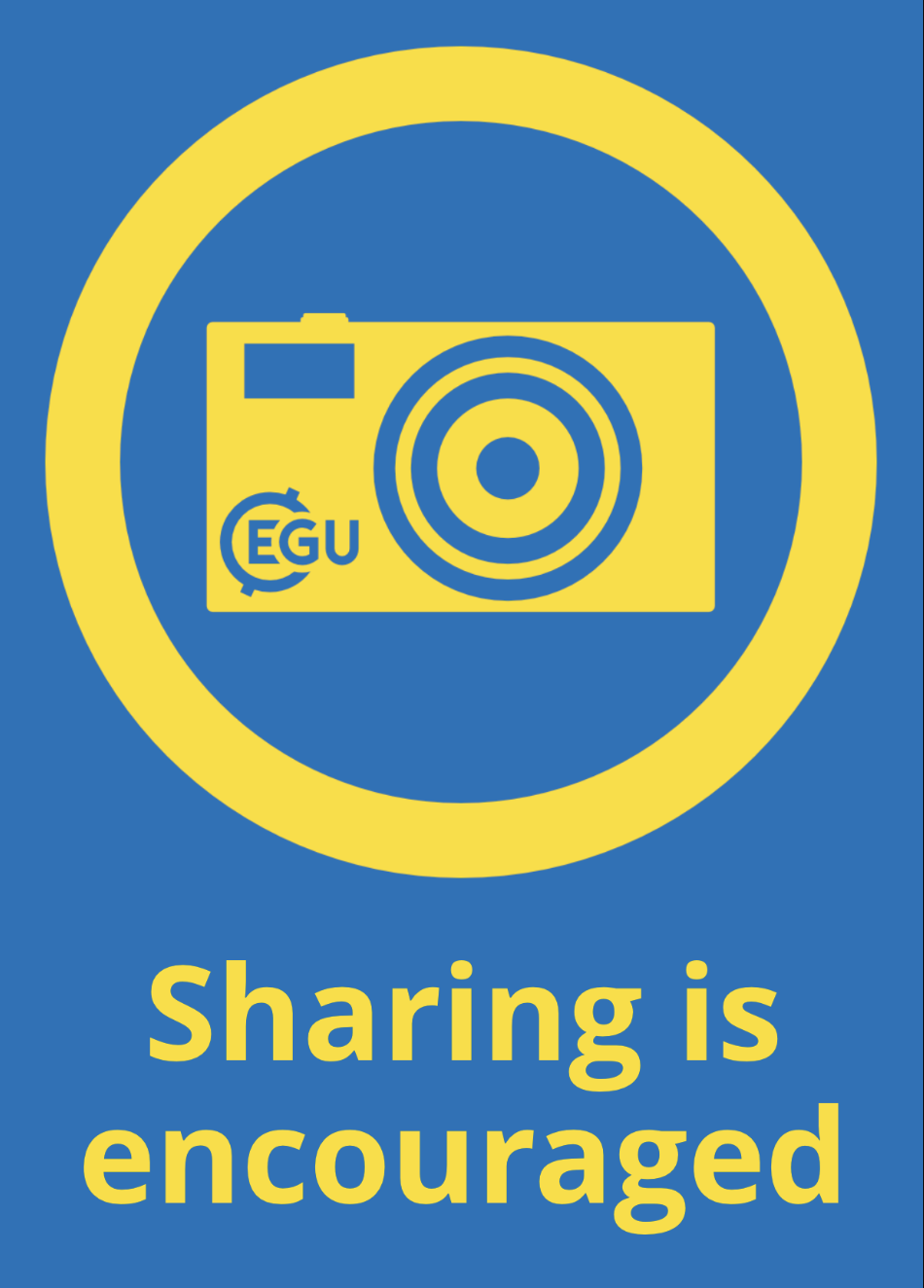 Simulating direct and semi-direct effect of aerosols on subseasonal prediction: climatology versus interactive aerosols in the UFS model
Shan Sun1, Gregory Frost2, Georg Grell1, 
Li Zhang1,3 Barry Baker4, Jessica Meixner5 Fanglin Yang5, Anning Cheng6 & Jiande Wang6

1NOAA Global Systems Laboratory
2NOAA Chemical Sciences Laboratory
3University of Colorado at Boulder, CIRES
4NOAA Air Resources Laboratory
5NOAA NCEP Environmental Modeling Center
6Lynker at NOAA NCEP EMC


Shan Sun & Georg Grell
Earth Prediction Advancement Division
Unified Forecast System (UFS) Components
‹#›
Model Configuration: UFS Prototype 8 and its variants
Initial condition:   1 Apr 2011 - 1 Mar 2018, monthly
Integration time:  32 days
‹#›
Global Systems Laboratory
Aerosol Optical Depth (AOD550) Monthly Mean 2011-2017
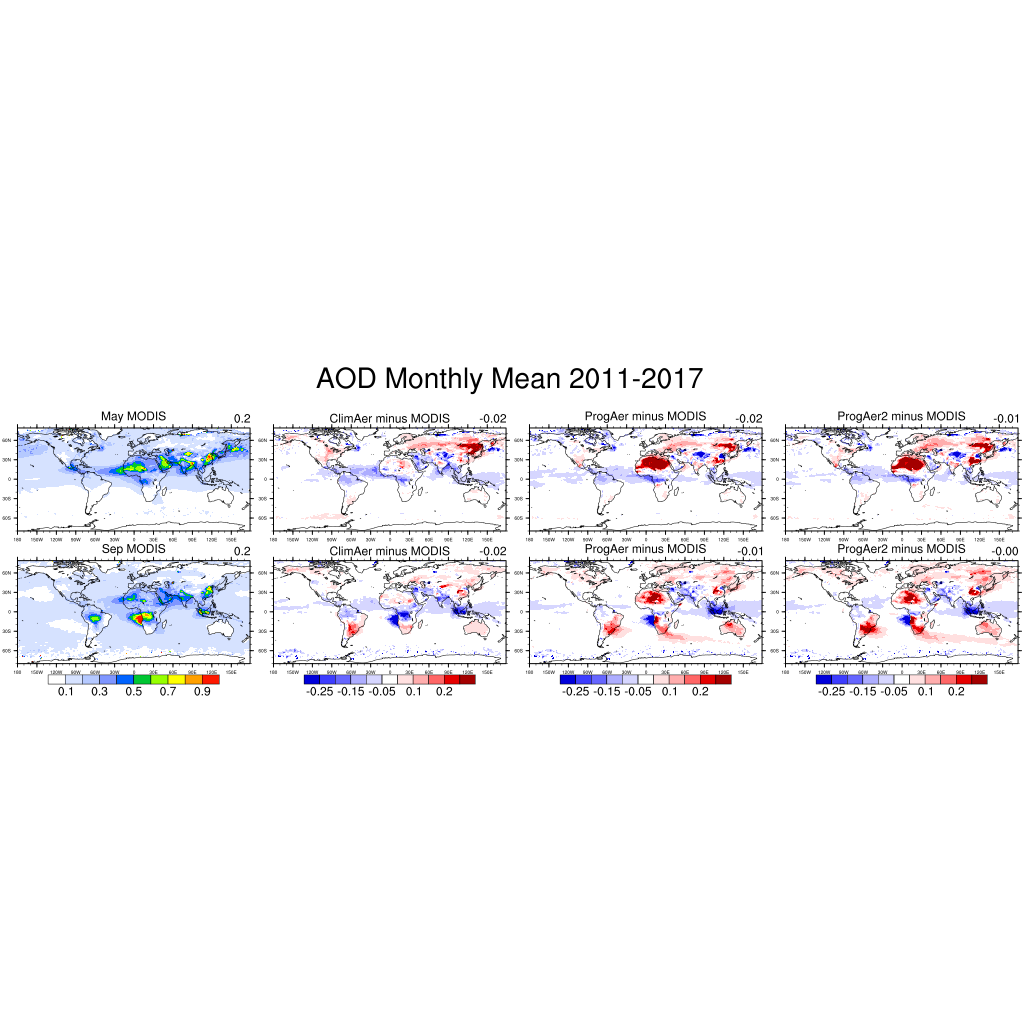 MODIS
ClimAer minus MODIS
ProgAer minus MODIS
May
Sep
AOD from MERRA2 clim is similar to MODIS, except stronger in E Asia in May and weaker in S Africa in Sep.
AOD from GOCART is stronger than MODIS over Sahara in May/Sep and weaker in S Africa in Sep.
‹#›
Difference in AOD550 (ProgAer minus ClimAer) monthly mean 2011-2017
May
Sep
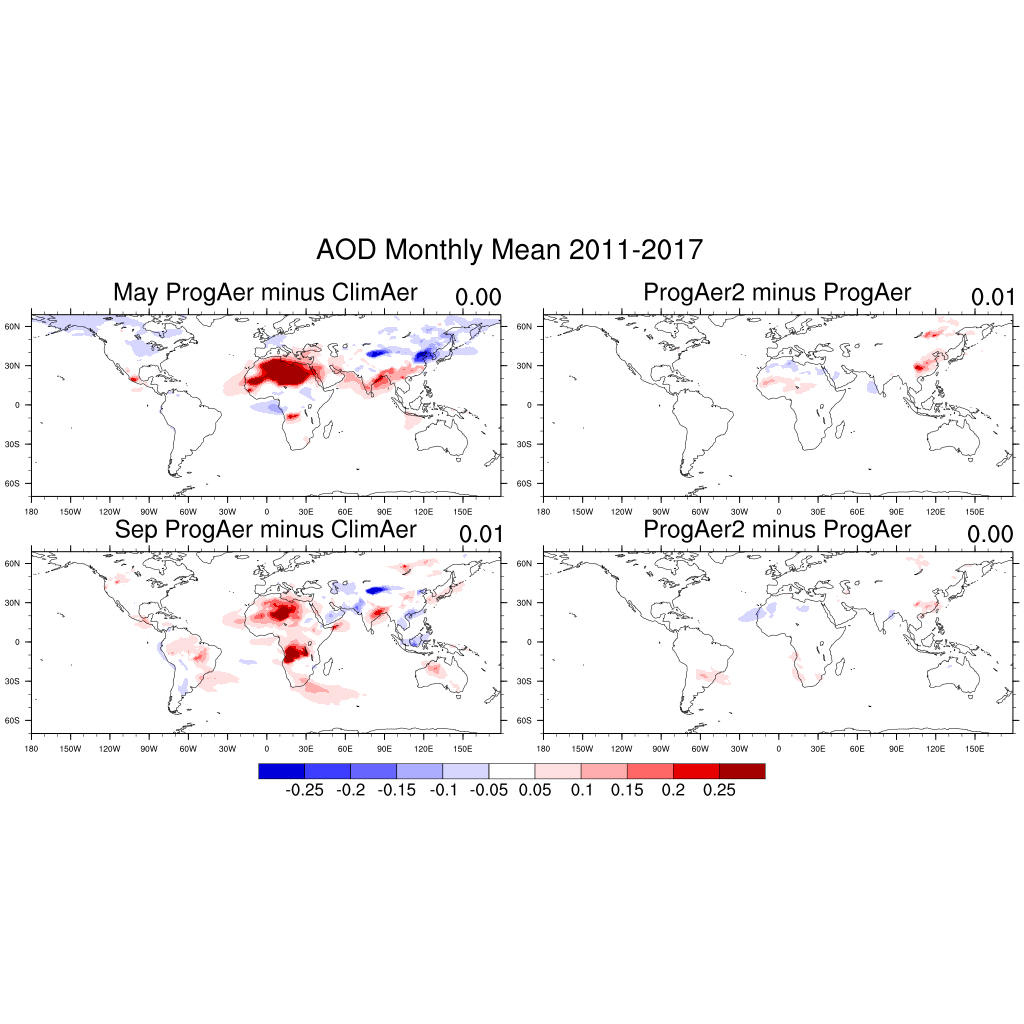 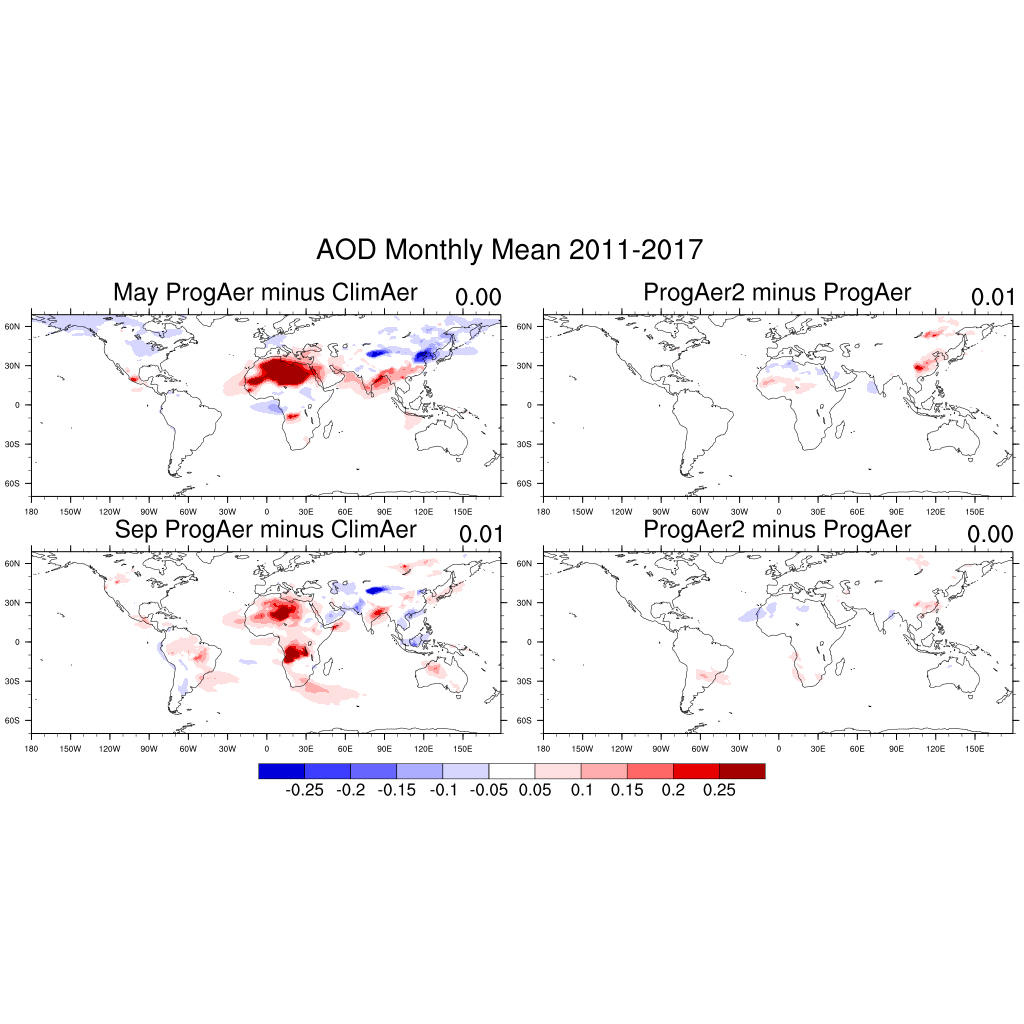 Sep
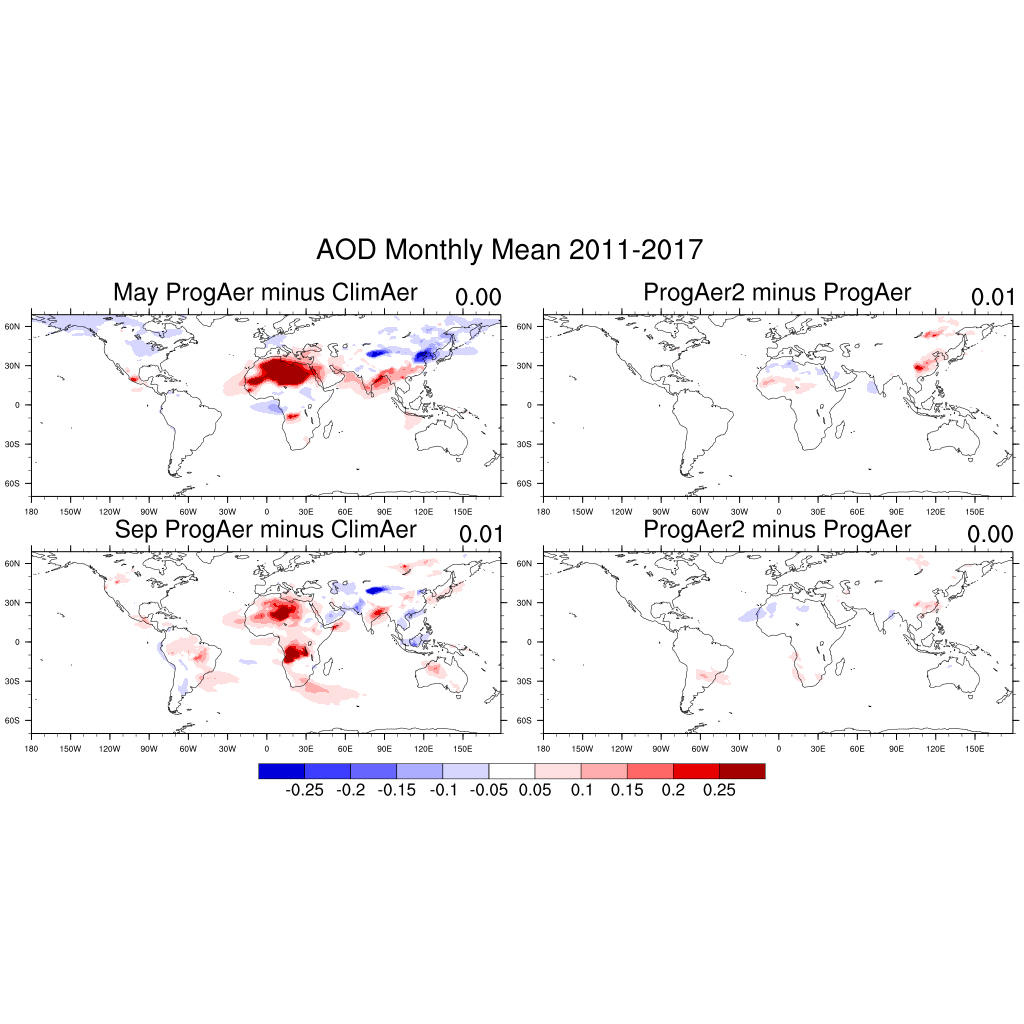 Differences in AOD between ProgAer and ClimAer can be large, such as in Africa and E Asia
‹#›
Global Systems Laboratory
Global Aerosol Optical Depth (AOD550) Monthly Mean 2011-2017
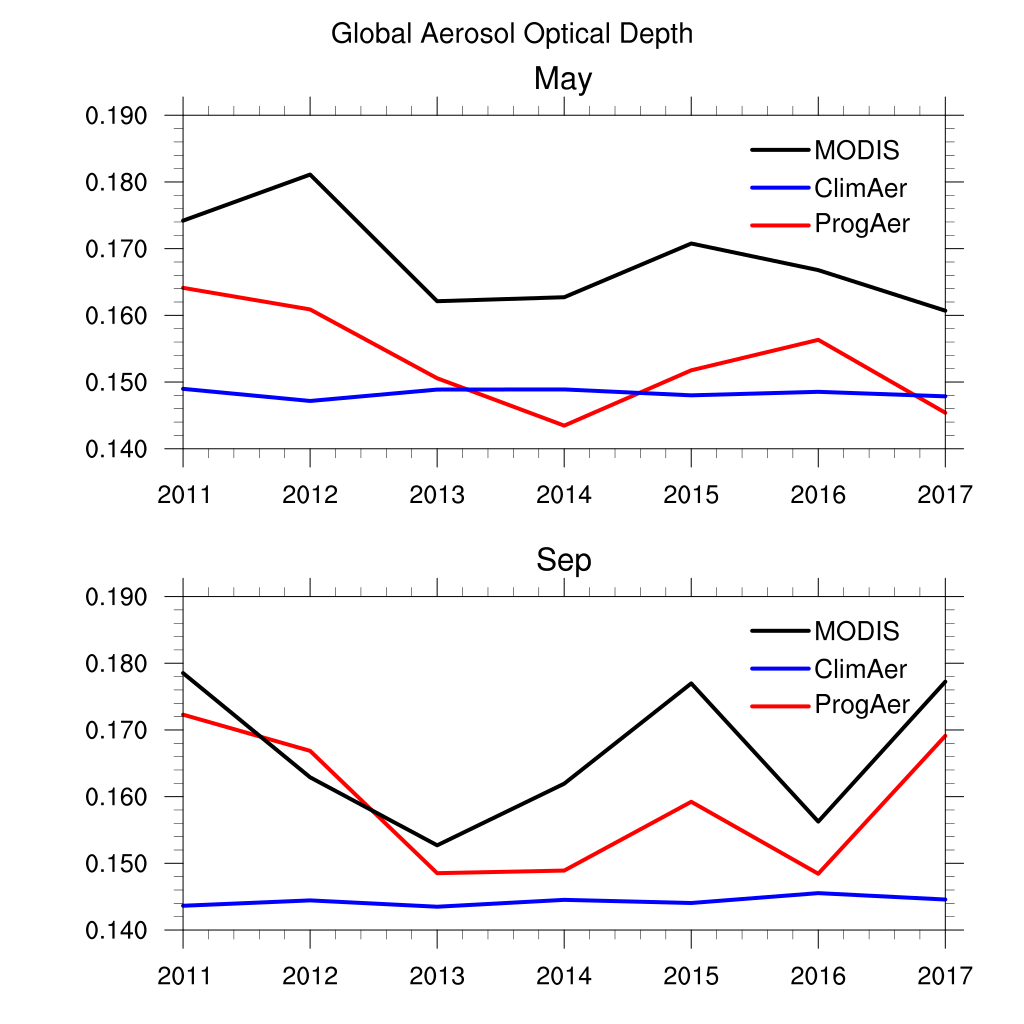 AOD from ClimAer runs using MERRA2 climatology (blue) is lower than that of MODIS (black, dashed: multi-year mean)

AOD estimated from ProgAer runs (red) captured the interannual variability shown in MODIS
AOD550 Mean 2011-2017
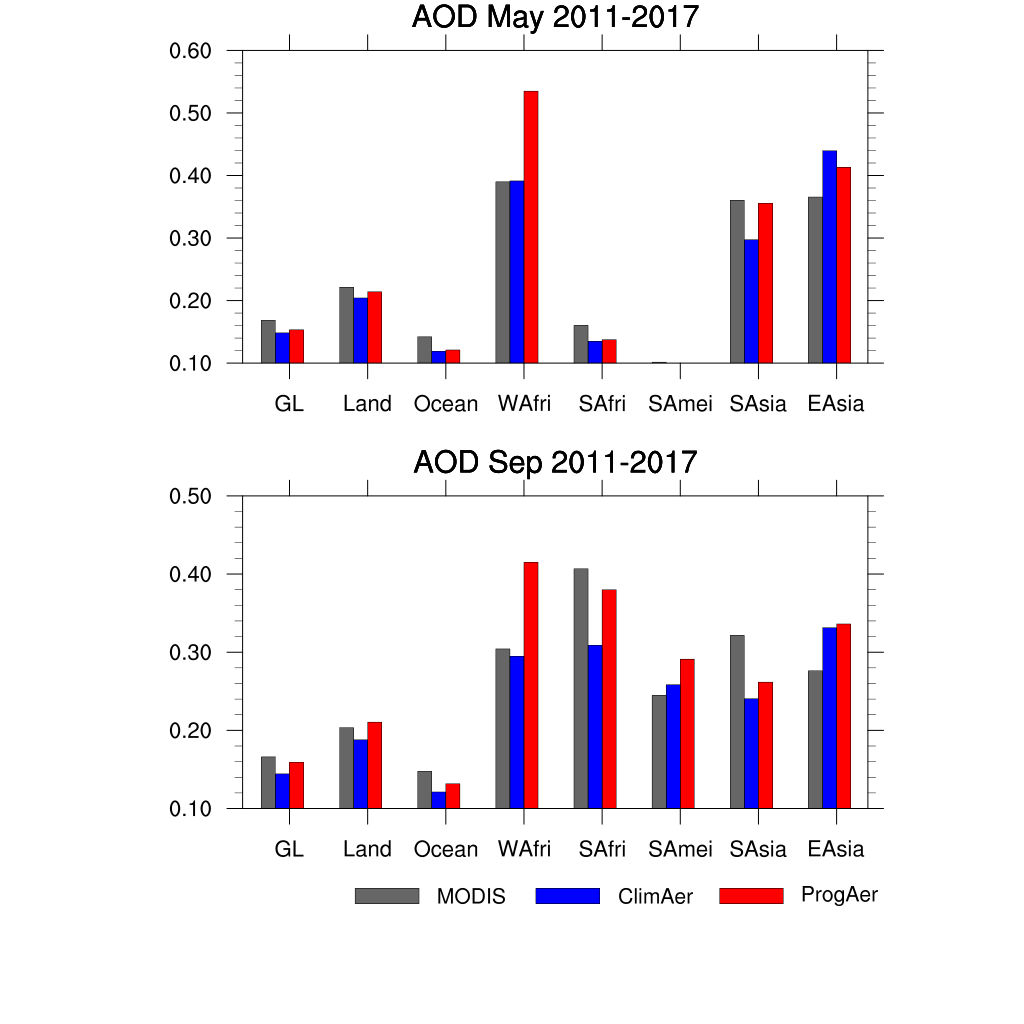 Global AOD from two model runs is slightly lower than that of MODIS 

The biggest bias is in dust AOD from ProgAer runs 

AOD is higher in ProgAer runs than ClimAer runs (MERRA2 climatology) in the wildfire regions
AOD550 North Africa Mean 2011-2017
Total AOD                    Dust AOD               Sulfate AOD                     OC AOD                      BC AOD
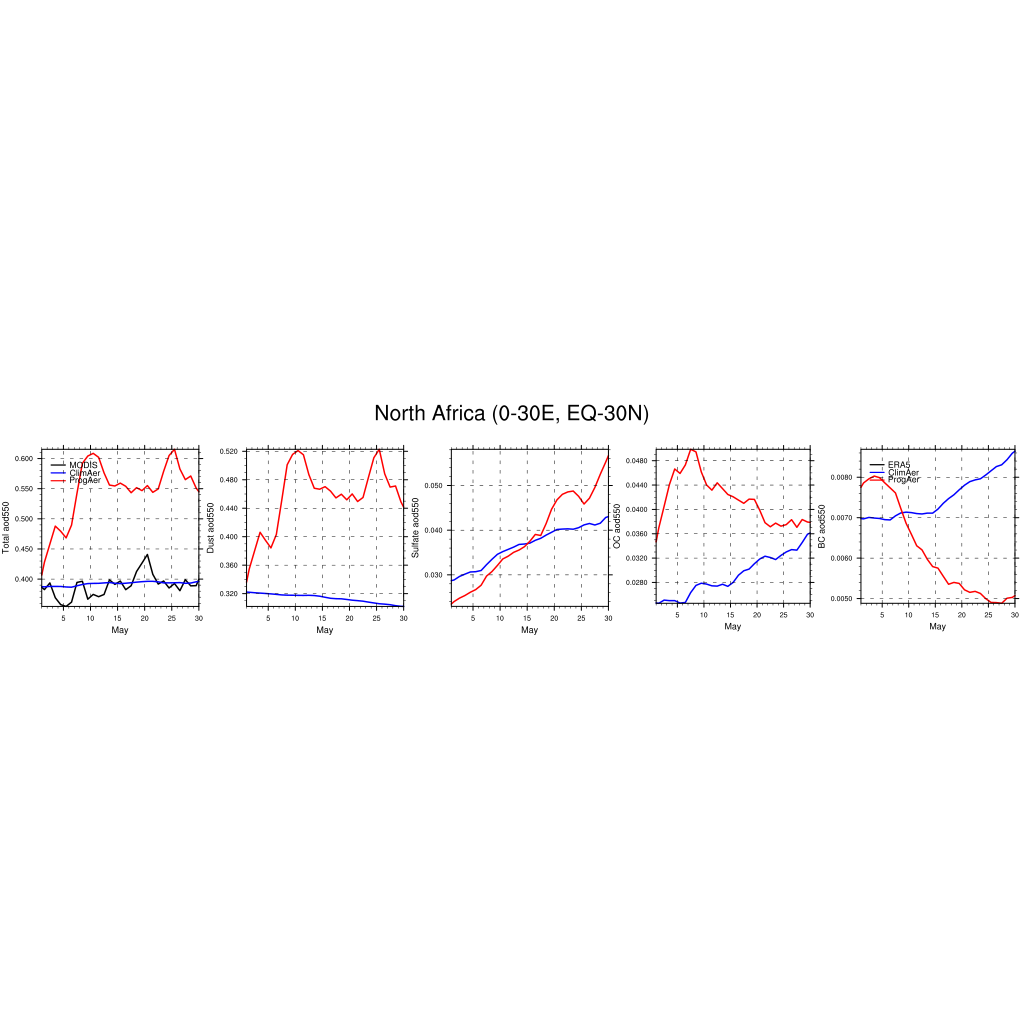 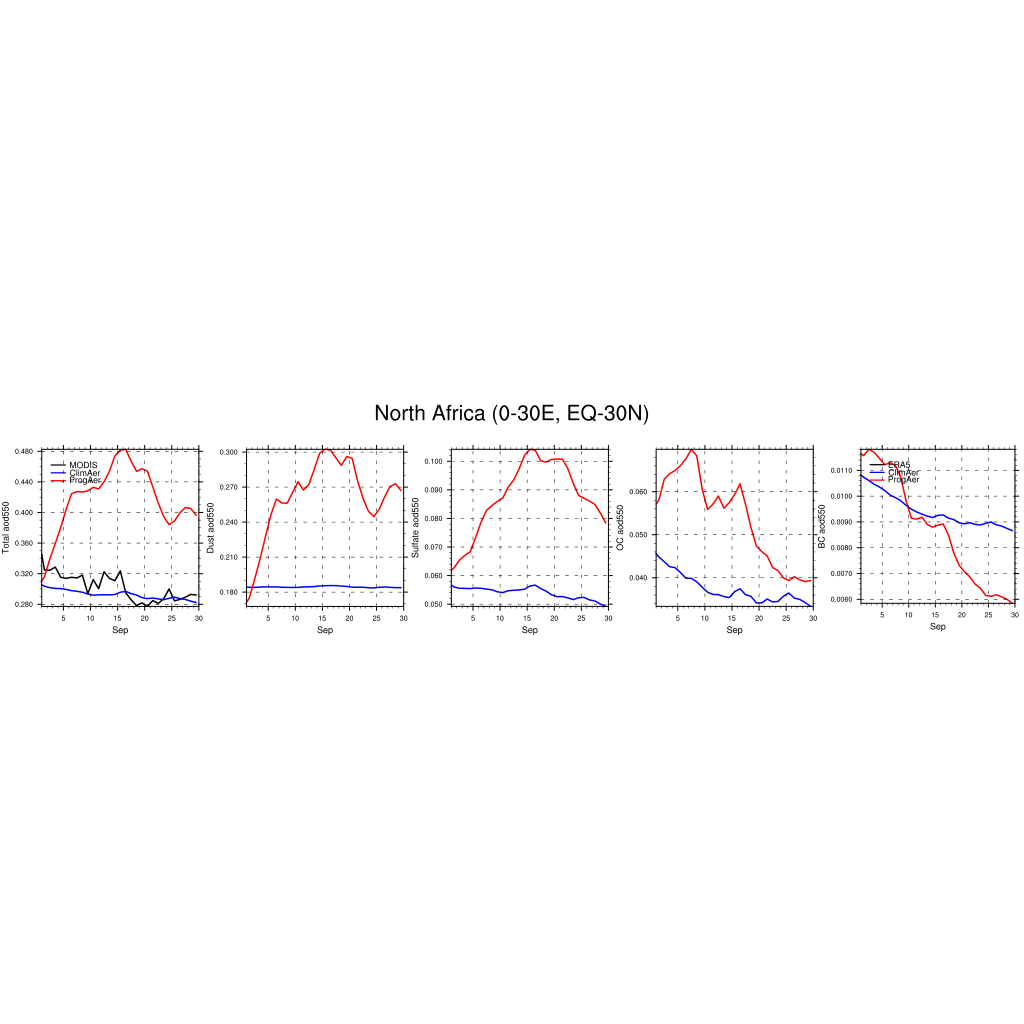 Bias in total AOD in north Africa in ProgAer runs mostly comes from dust AOD both in May and Sept.
AOD550 South Africa Mean 2011-2017
Total AOD                    Dust AOD               Sulfate AOD                  OC AOD                     BC AOD
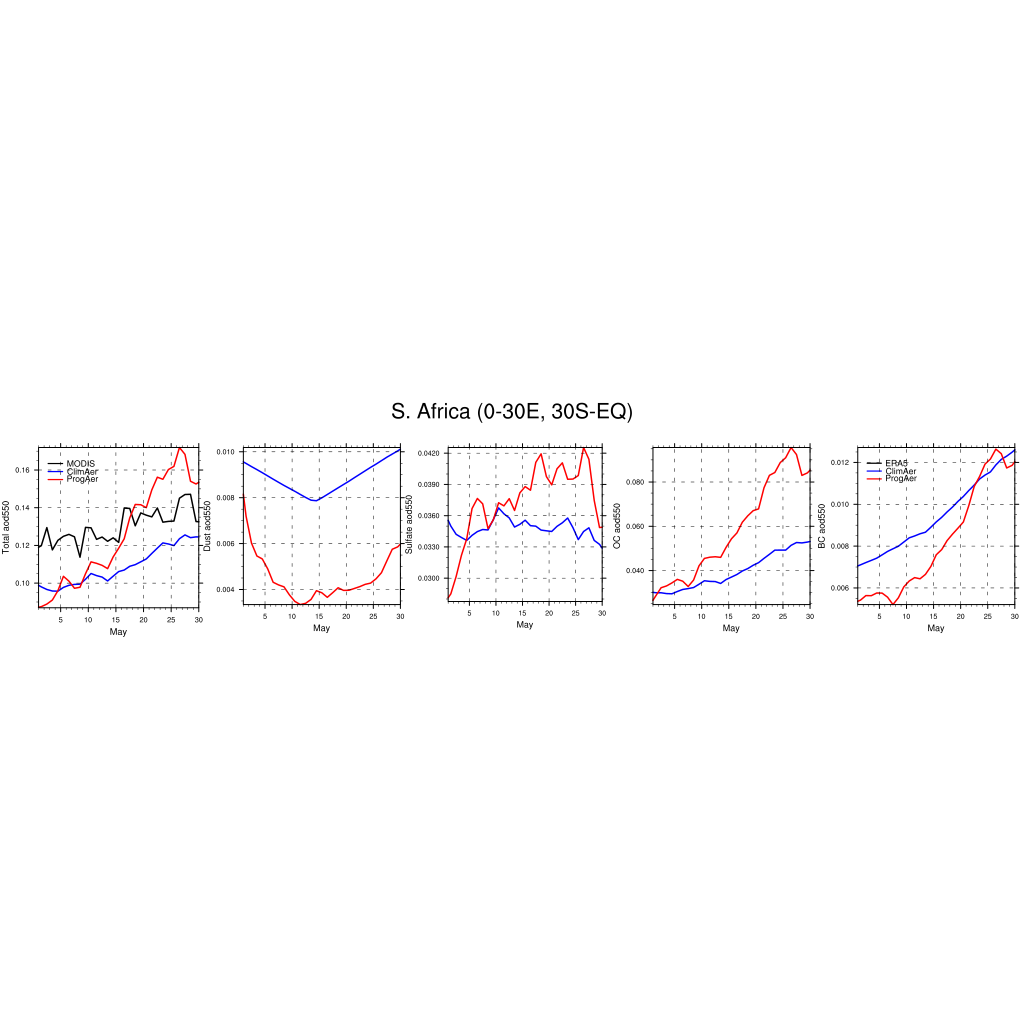 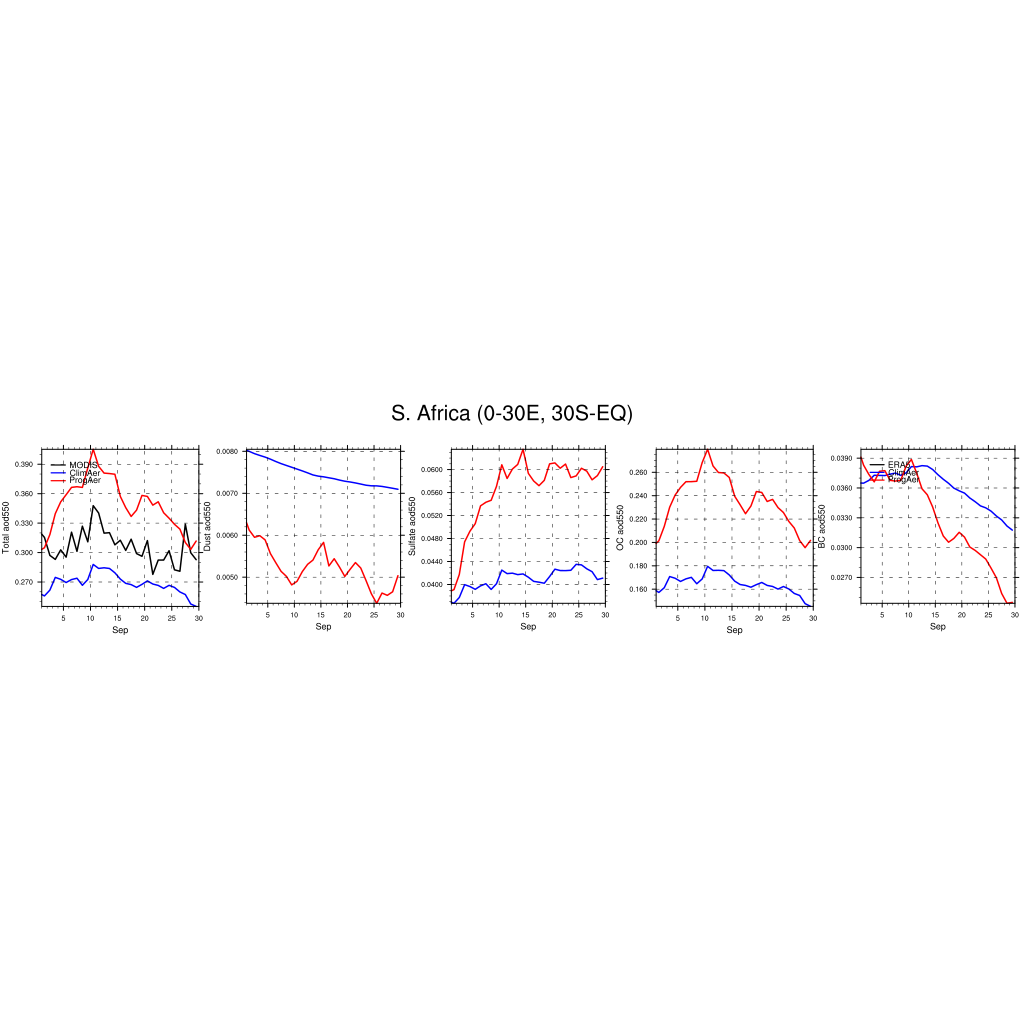 Bias in total AOD in south Africa in ProgAer runs mostly comes from OC both in May and Sept.
AOD550 South America Mean 2011-2017
Total AOD                    Dust AOD               Sulfate AOD                    OC AOD                       BC AOD
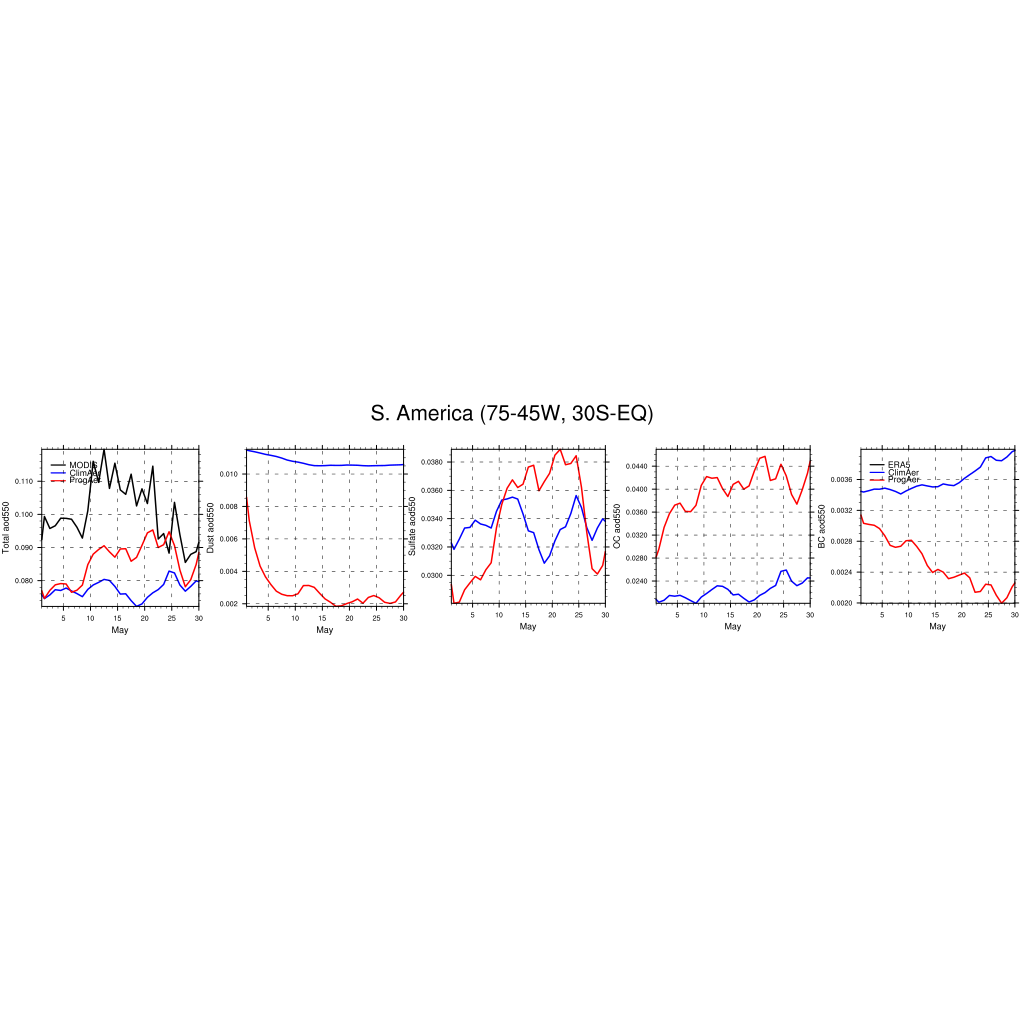 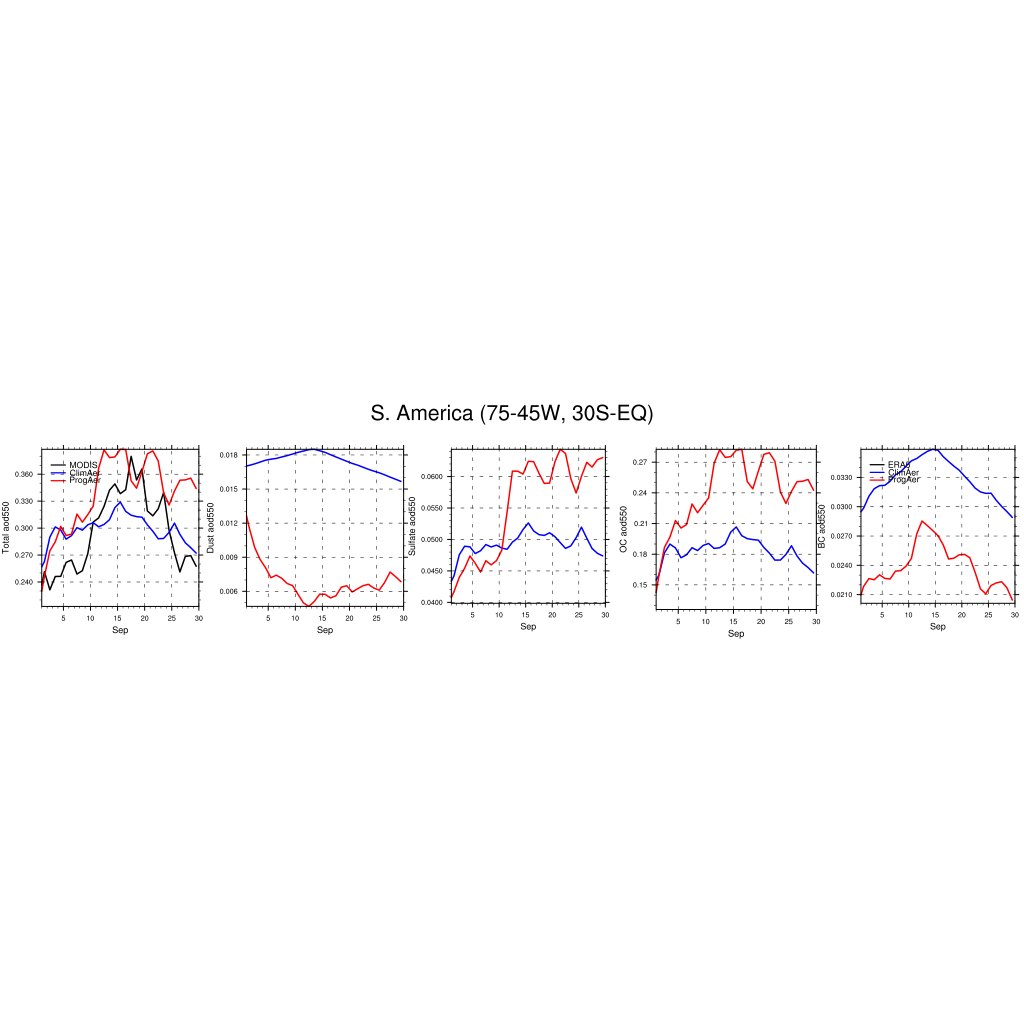 Differences in total AOD in east Asia between two runs comes from OC both in May and Sept.
AOD550 East Asia Mean 2011-2017
Total AOD                    Dust AOD               Sulfate AOD                  OC AOD                     BC AOD
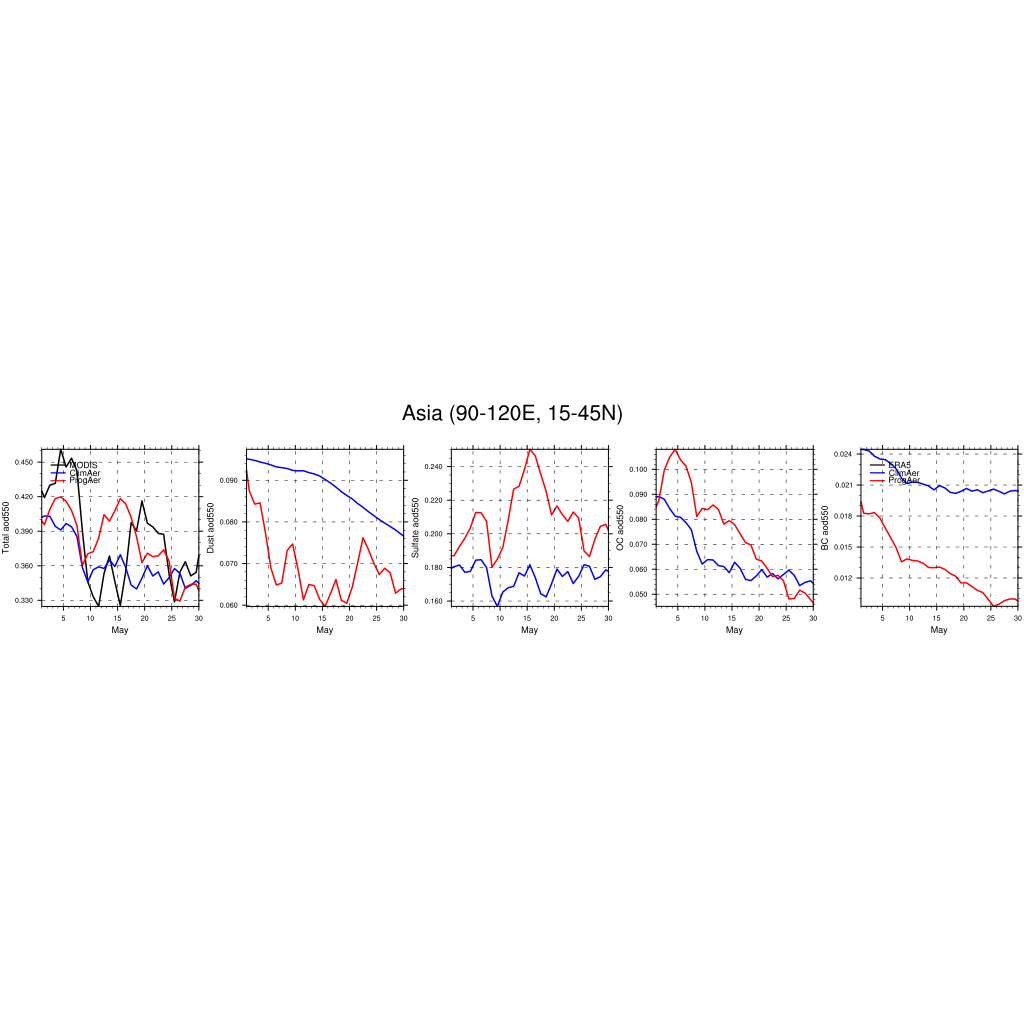 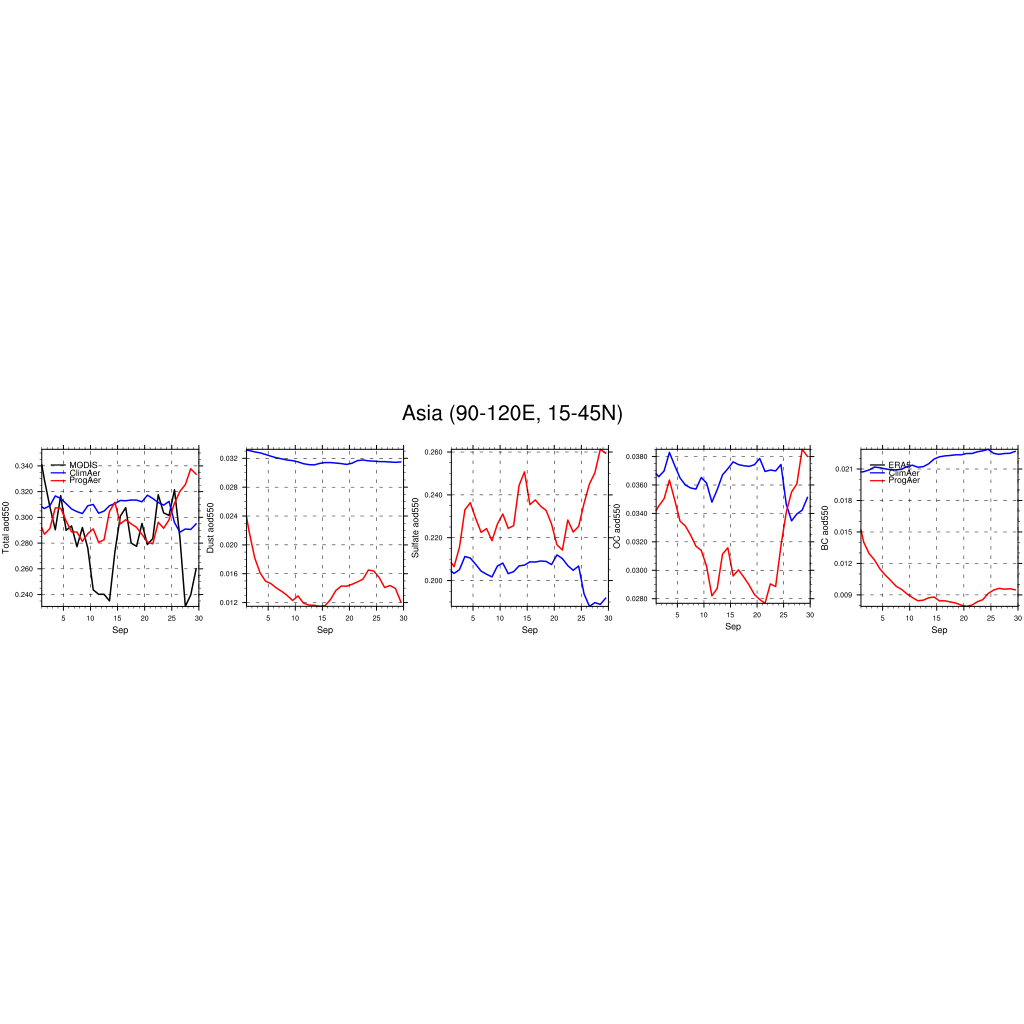 Differences in total AOD in east Asia between two runs comes from sulfate AOD both in May and Sept.
Cloud Cover (%) Monthly Mean 2011-2017
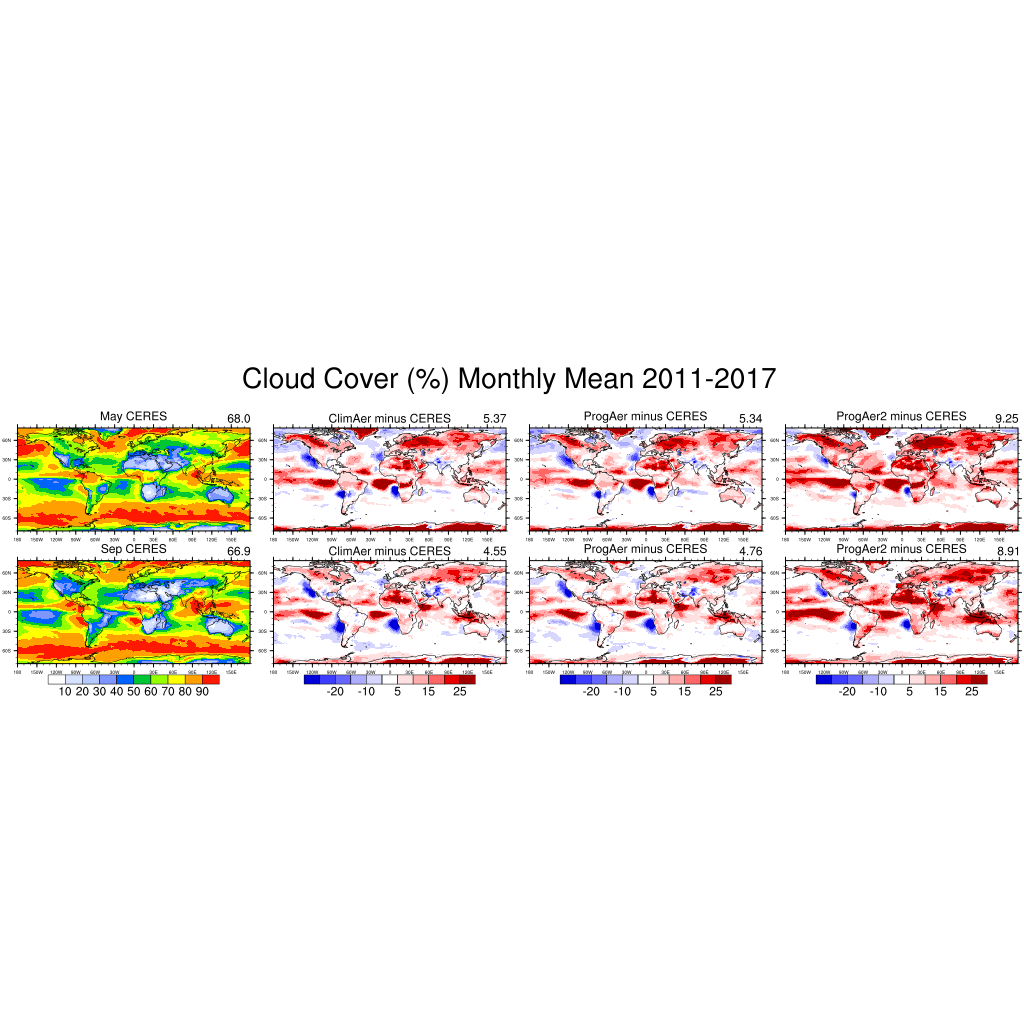 CERES
ClimAer minus CERES
ProgAer minus CERES
May
Sep
Pos bias in cloud cover on land and near EQ; neg bias along east coast of PA and AT ocean. Global mean bias: +5%
Cloud cover bias seen in ProgAer is similar to those in ClimAer.
‹#›
Global Systems Laboratory
RF TOA (W/m2) Monthly Mean 2011-2017 (    positive)
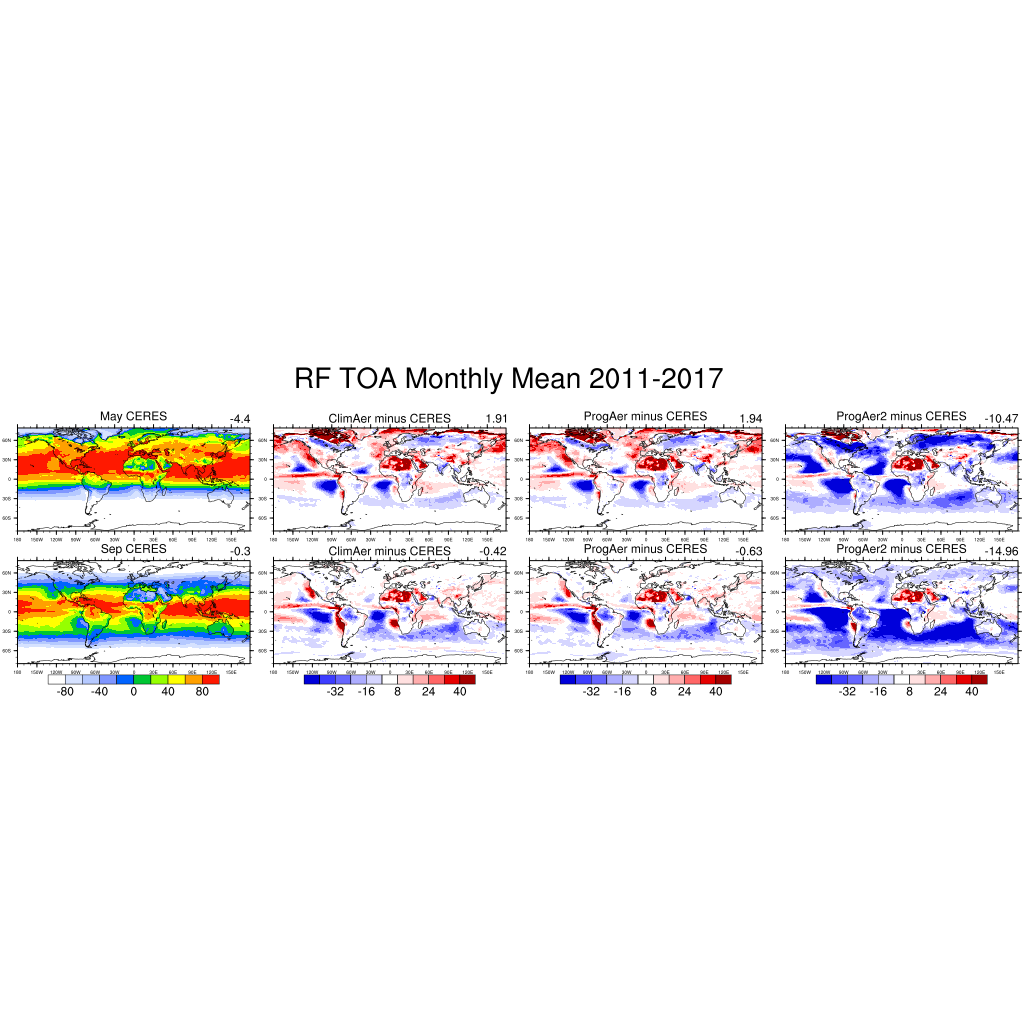 CERES
ClimAer minus CERES
ProgAer minus CERES
May
Sep
RF TOA pos bias over Sahara and near EQ; neg bias over  ocean. 
Global mean bias: -0.5 : 2W/m2
RF TOA bias seen in ProgAer is similar to those in ClimAer.
‹#›
Global Systems Laboratory
Surface SW    (W/m2) Monthly Mean 2011-2017
CERES
ClimAer minus CERES
ProgAer minus CERES
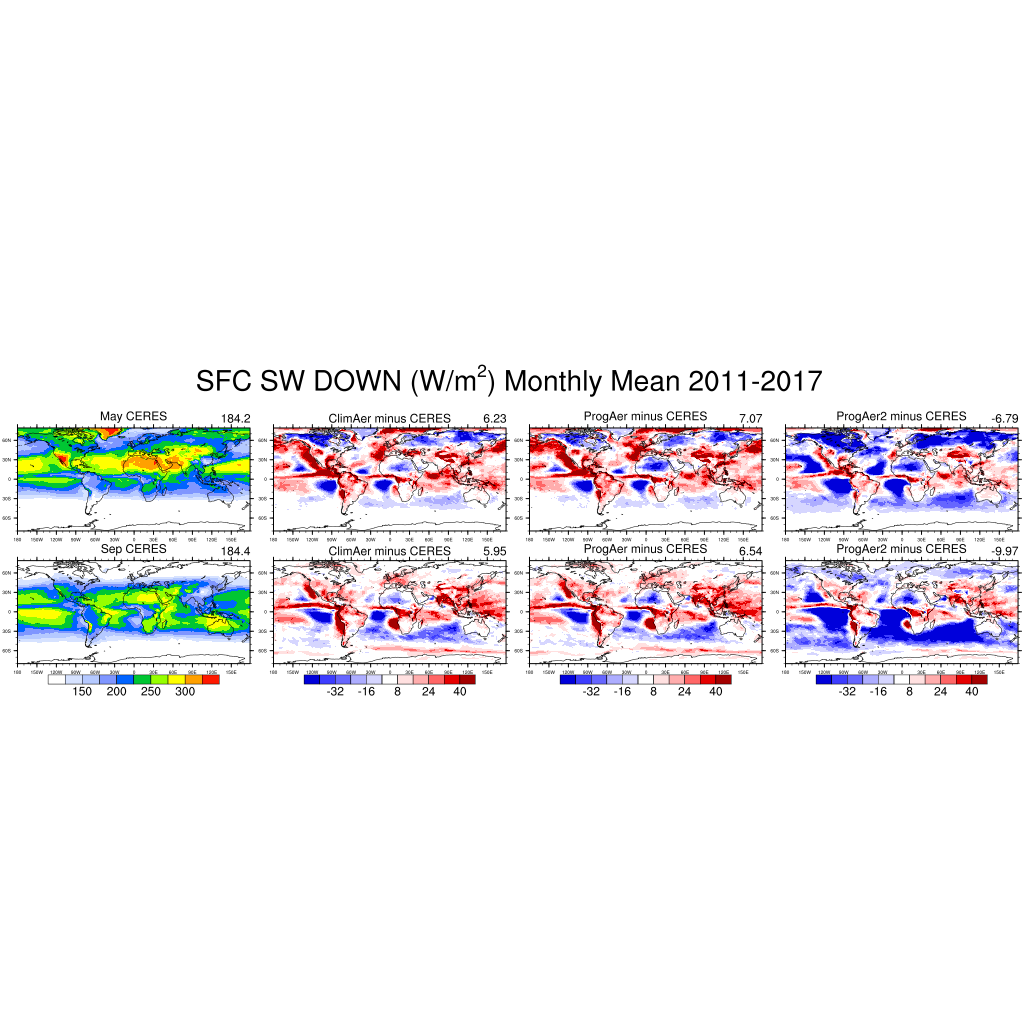 SW     pos bias on land and near EQ; neg bias along east coast of PA and AT ocean. 
Global mean bias: 6 W/m2
SW    bias seen in ProgAer 
is similar to those in ClimAer.
‹#›
Global Systems Laboratory
AOD September 2011-2017
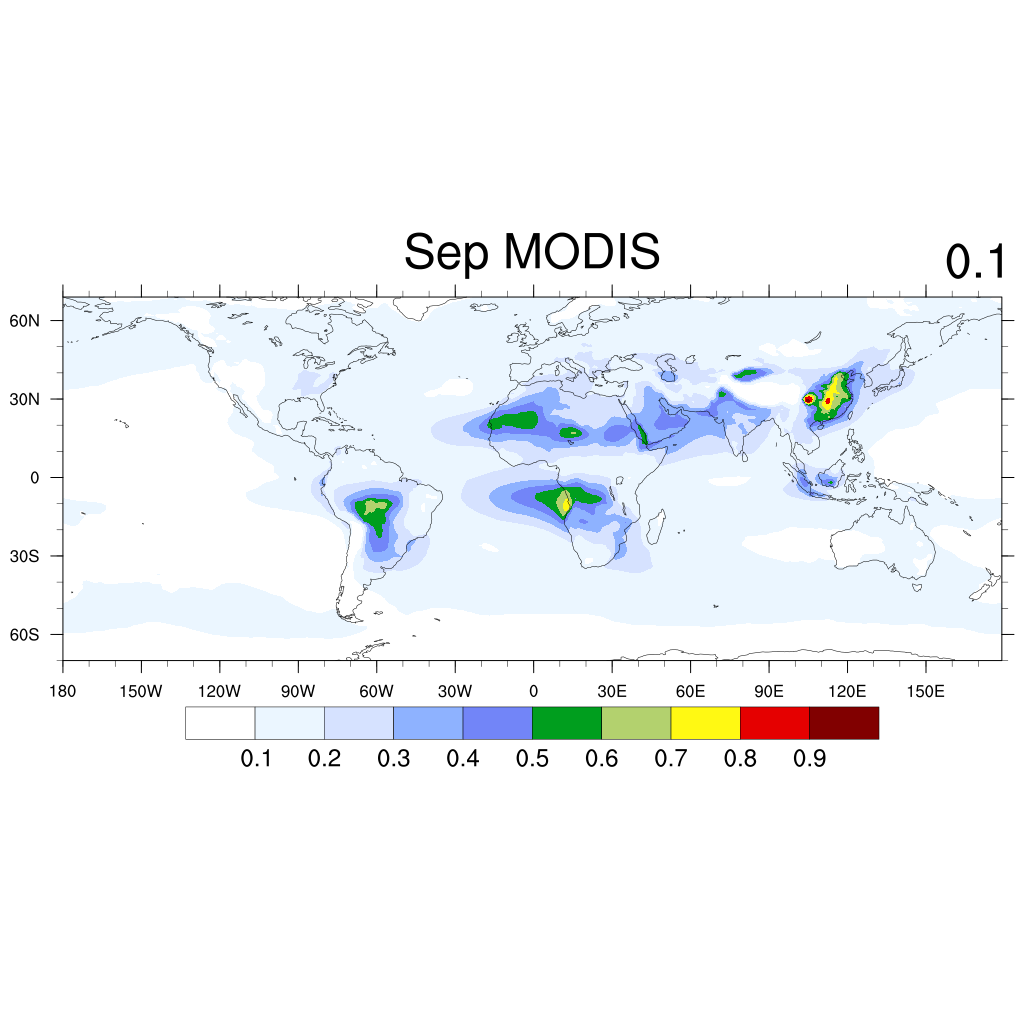 E Asia
W Africa
S Asia
S America
S Africa
‹#›
Global Systems Laboratory
Model Bias and RMSE, May 2011-2017
BIAS
RMSE
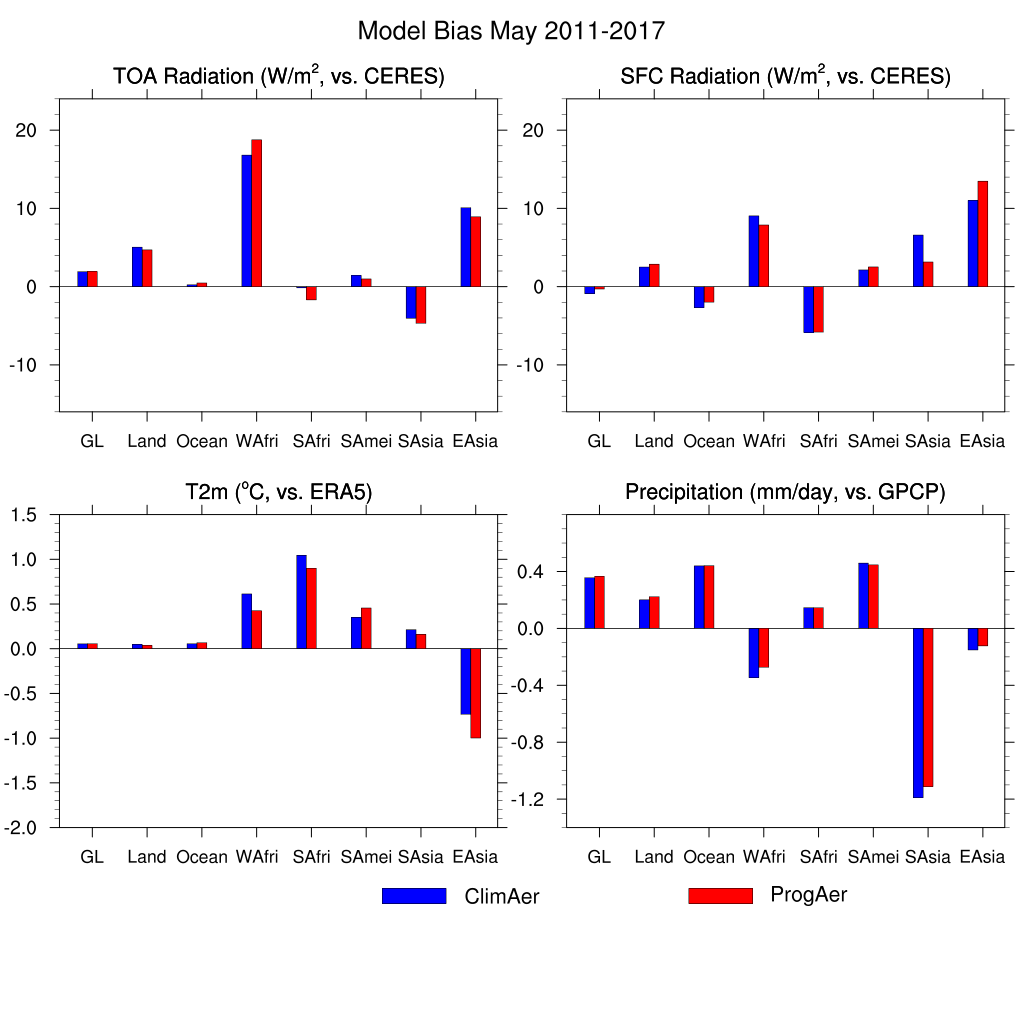 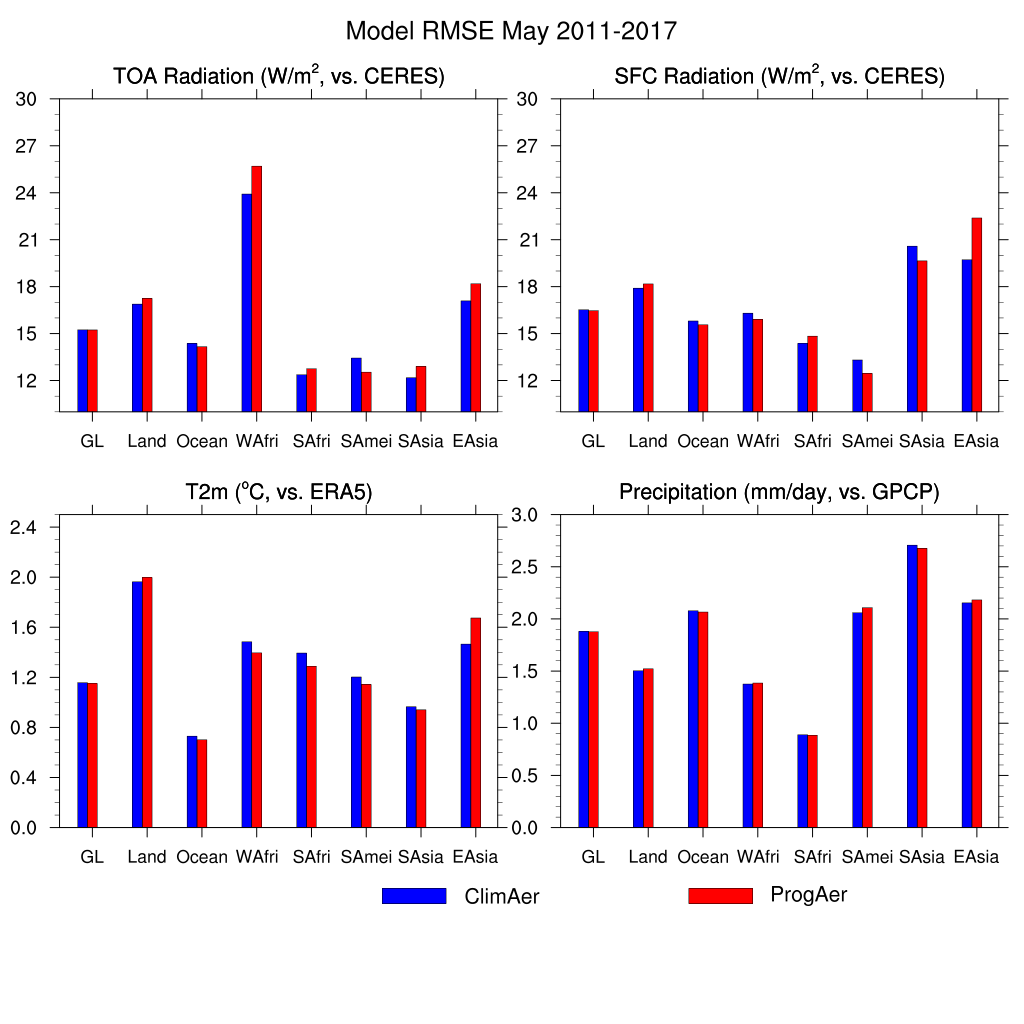 RF TOA
RF TOA
RF SFC
RF SFC
T2m
Precip
T2m
Precip
‹#›
Global Systems Laboratory
NH ACC 2011-2017
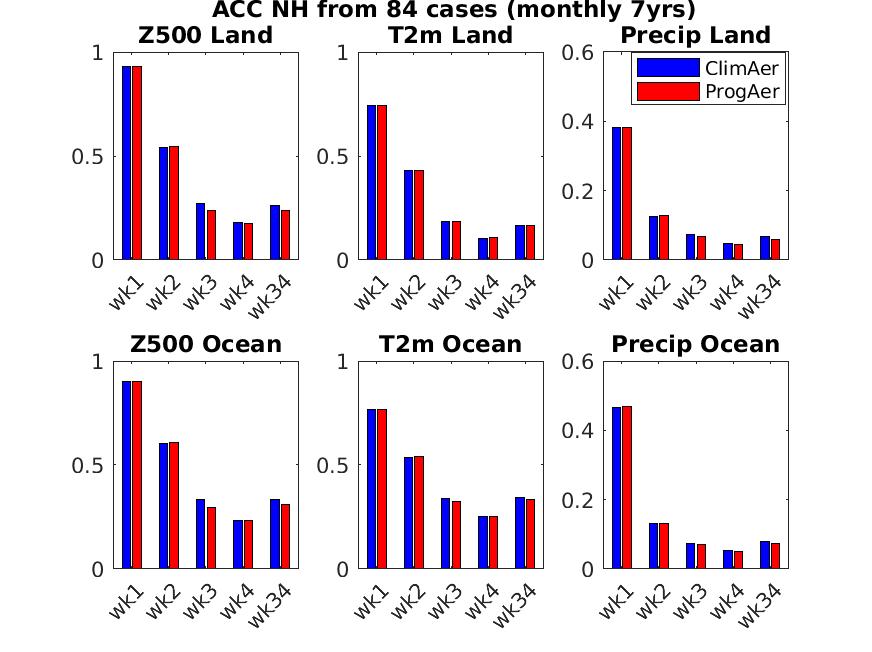 T2m
Z500
Land
Precip
Ocean
‹#›
Global Systems Laboratory
ACC T2m 2011-2017
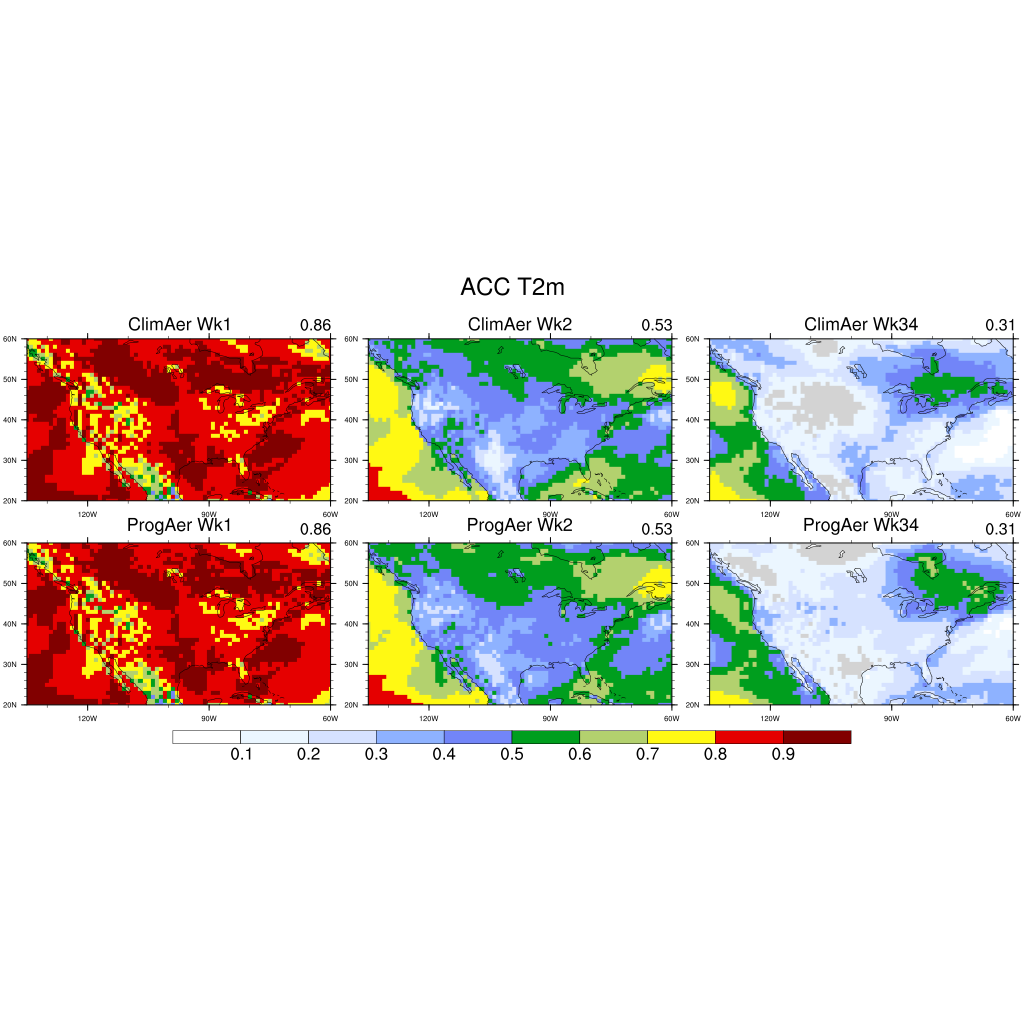 ‹#›
Global Systems Laboratory
ACC Precipitation 2011-2017
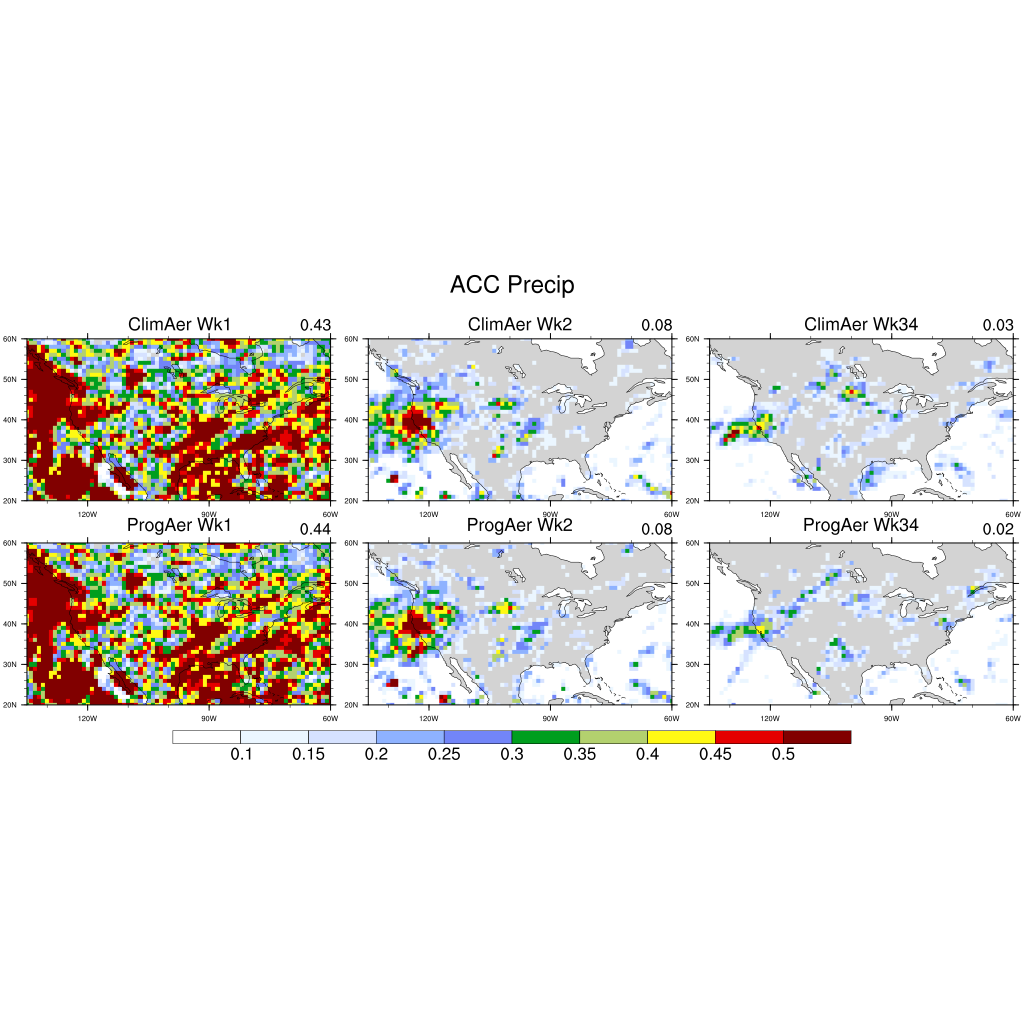 ‹#›
Global Systems Laboratory
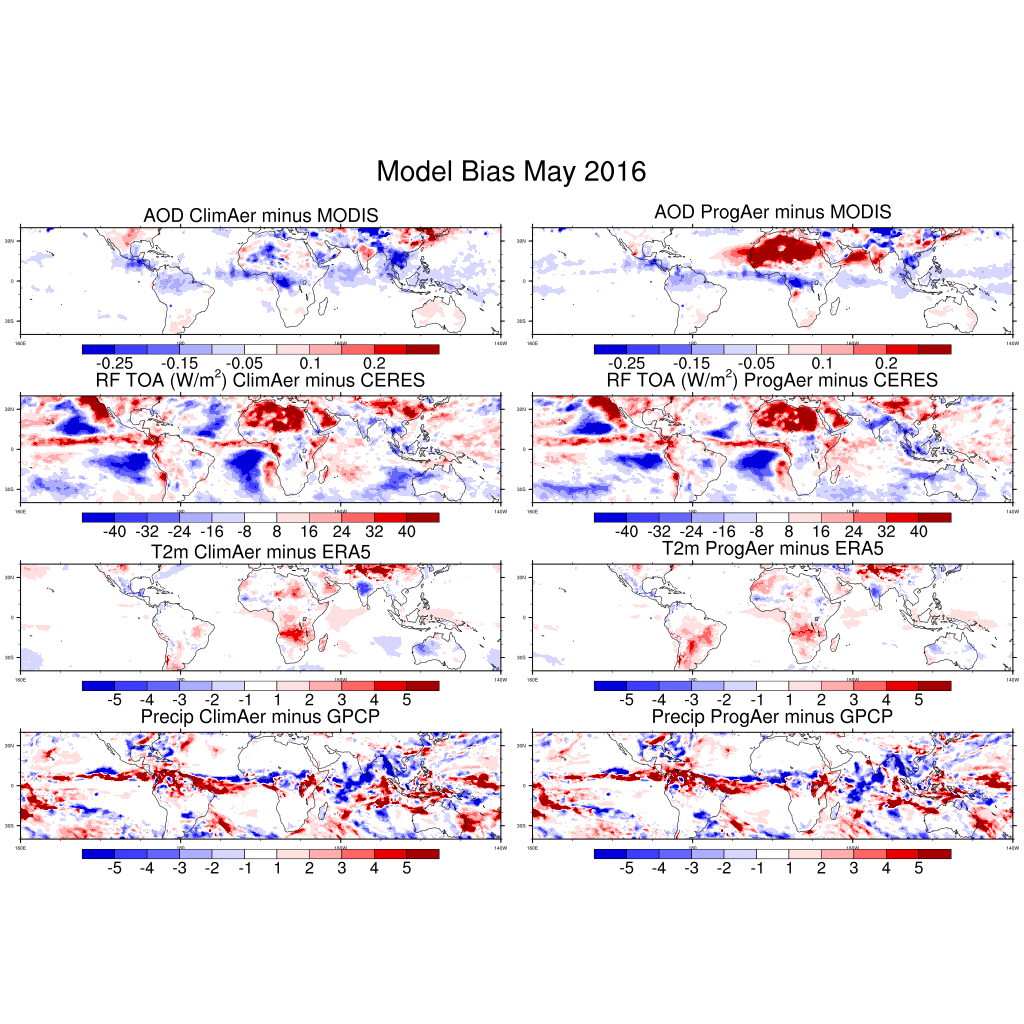 AOD: ClimAer has a neg bias; ProgAer has a pos bias over Sahara;


RF TOA: ProgAer has a lower bias in SH;




T2m: ProgAer has a lower bias except over S America;



Precip: similar
Summary
This is a preliminary study investigating the direct and semi-direct effects of aerosols on subseasonal forecasts with the Unified Forecast System (UFS), utilizing both climatological and prognostic aerosols;

The AOD from ClimAer runs with prescribed MERRA2 aerosol climatology is slightly lower than that of MODIS and lacks the inter-annual variability seen in the latter;

It is promising that the AOD derived from ProgAer runs using the online GOCART model successfully captured the inter-annual variability. Moreover, the mean aerosol-radiation interaction simulated in this run shows similarities with that of ClimAer runs, as both show comparable biases in radiative forcing at TOA and cloud cover;

Aerosol semi-direct effects on precipitation is minimal. Further investigations are being conducted to study the influence of aerosol indirect effects.
‹#›
Global Systems Laboratory